Recommendations on how to SAFELY open aquatic venues
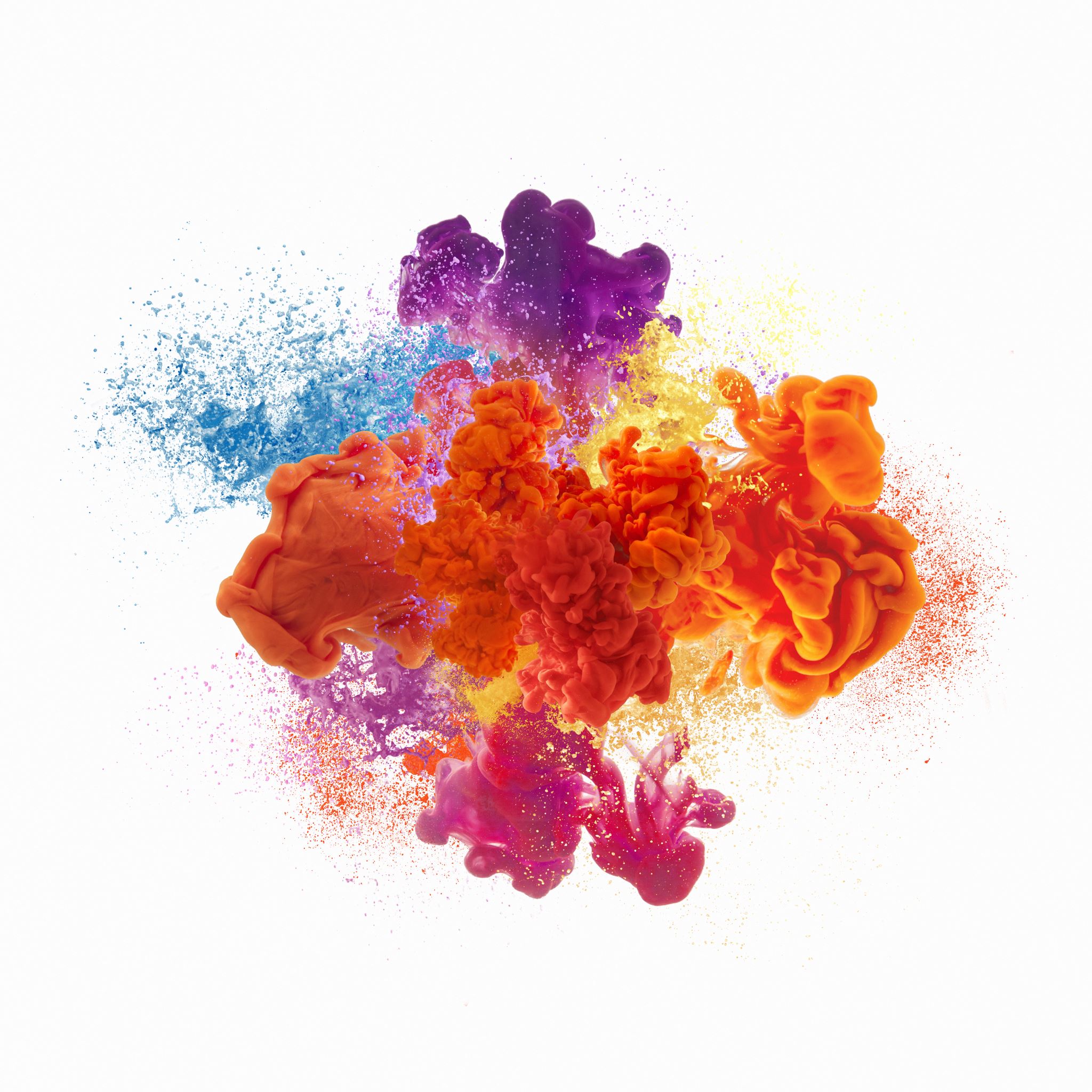 During a Pandemic
https://www.cdc.gov/coronavirus/2019-ncov/symptoms-testing/symptoms.html
The CDC states:
There is no evidence that the virus that causes COVID-19 can be spread to people through the water in pools, hot tubs, spas, or water play areas. Proper operation and maintenance (including disinfection with chlorine and bromine) of these facilities should inactivate the virus in the water.
While there is ongoing community spread of COVID-19 of the virus that causes COVID-19, it is important for individuals as well as owners and operators of these facilities to take steps to ensure health and safety:
Everyone should follow local and state guidance that may determine when and how recreational water facilities may operate.
Individuals should continue to protect themselves and others at recreational water venues both in and out of the water – for example, by practicing social distancing and good hand hygiene.
In addition to ensuring water safety and quality, owners and operators of community pools, hot tubs, spas, and water play areas should follow the interim guidance for businesses and employers for cleaning and disinfecting their community facilities.
How to Clean and Disinfect
Wear disposable gloves to clean and disinfect.
Clean surfaces using soap and water, then use disinfectant.
Cleaning with soap and water reduces number of germs, dirt and impurities on the surface. Disinfecting kills germs on surfaces.
Practice routine cleaning of frequently touched surfaces.
More frequent cleaning and disinfection may be required based on level of use.
Surfaces and objects in public places, such as shopping carts and point of sale keypads should be cleaned and disinfected before each use.
High touch surfaces include:
Tables, doorknobs, light switches, countertops, handles, desks, phones, keyboards, toilets, faucets, sinks, electronics, etc.
Consider putting a wipeable cover on electronics.
Follow manufacturer’s instruction for cleaning and disinfecting.
If no guidance, use alcohol-based wipes or sprays containing at least 70% alcohol. Dry surface thoroughly.
https://www.cdc.gov/coronavirus/2019-ncov/community/disinfecting-building-facility.html
How to Clean and Disinfect Continued…
Recommend use of EPA-registered household disinfectantexternal icon.Follow the instructions on the label to ensure safe and effective use of the product.Many products recommend:
Keeping surface wet for a period of time (see product label).
Precautions such as wearing gloves and making sure you have good ventilation during use of the product.
Diluted household bleach solutions may also be used if appropriate for the surface.
Check the label to see if your bleach is intended for disinfection, and ensure the product is not past its expiration date. Some bleaches, such as those designed for safe use on colored clothing or for whitening may not be suitable for disinfection.
Unexpired household bleach will be effective against coronaviruses when properly diluted.Follow manufacturer’s instructions for application and proper ventilation. Never mix household bleach with ammonia or any other cleanser.Leave solution on the surface for at least 1 minute.To make a bleach solution, mix:
5 tablespoons (1/3rd cup) bleach per gallon of waterOR
4 teaspoons bleach per quart of water
Bleach solutions will be effective for disinfection up to 24 hours.
Alcohol solutions with at least 70% alcohol may also be used.
https://www.cdc.gov/coronavirus/2019-ncov/community/disinfecting-building-facility.html
Cleaning soft surfaces & Laundry
For soft surfaces such as carpeted floor, rugs, and drapes
Clean the surface using soap and water or with cleaners appropriate for use on these surfaces.
Launder items (if possible) according to the manufacturer’s instructions. Use the warmest appropriate water setting and dry items completely.
OR
Disinfect with an EPA-registered household disinfectant. These disinfectantsexternal icon meet EPA’s criteria for use against COVID-19.
For clothing, towels, linens and other items
Launder items according to the manufacturer’s instructions. Use the warmest appropriate water setting and dry items completely.
Wear disposable gloves when handling dirty laundry from a person who is sick.
Dirty laundry from a person who is sick can be washed with other people’s items.
Do not shake dirty laundry.
Clean and disinfect clothes hampers according to guidance above for surfaces.
Remove gloves, and wash hands right away.
https://www.cdc.gov/coronavirus/2019-ncov/community/disinfecting-building-facility.html
Cleaning and disinfecting your building or facility if someone is sick

Close off areas used by the person who is sick.
Companies do not necessarily need to close operations, if they can close off affected areas.
Open outside doors and windows to increase air circulation in the area.
Wait 24 hours before you clean or disinfect. If 24 hours is not feasible, wait as long as possible.
Clean and disinfect all areas used by the person who is sick, such as offices, bathrooms, common areas, shared electronic equipment like tablets, touch screens, keyboards, remote controls, and ATM machines.
Once area has been appropriately disinfected, it can be opened for use.
Workers without close contact with the person who is sick can return to work immediately after disinfection.
If more than 7 days since the person who is sick visited or used the facility, additional cleaning and disinfection is not necessary.
Continue routing cleaning and disinfection. This includes everyday practices that businesses and communities normally use to maintain a healthy environment.
Cleaning and disinfecting outdoor areas



Outdoor areas, like playgrounds in schools and parks generally require normal routine cleaning, but do not require disinfection.
Do not spray disinfectant on outdoor playgrounds- it is not an efficient use of supplies and is not proven to reduce risk of COVID-19 to the public.
High touch surfaces made of plastic or metal, such as grab bars and railings should be cleaned routinely.
Cleaning and disinfection of wooden surfaces (play structures, benches, tables) or groundcovers (mulch, sand) is not recommended.
Sidewalks and roads should not be disinfected.
Spread of COVID-19 from these surfaces is very low and disinfection is not effective.
head side mask icon
When cleaning
Regular cleaning staff can clean and disinfect community spaces.
Ensure they are trained on appropriate use of cleaning and disinfection chemicals.















Wear disposable gloves and gowns for all tasks in the cleaning process, including handling trash.
Additional personal protective equipment (PPE) might be required based on the cleaning/disinfectant products being used and whether there is a risk of splash.
Gloves and gowns should be removed carefully to avoid contamination of the wearer and the surrounding area.
Wash your hands often with soap and water for 20 seconds.
Always wash immediately after removing gloves and after contact with a person who is sick.
Hand sanitizer: If soap and water are not available and hands are not visibly dirty, an alcohol-based hand sanitizer that contains at least 60% alcohol may be used. However, if hands are visibly dirty, always wash hands with soap and water.
Additional key times to wash hands include:
After blowing one’s nose, coughing, or sneezing.
After using the restroom.
Before eating or preparing food.
After contact with animals or pets.
Before and after providing routine care for another person who needs assistance (e.g., a child).
Additional considerations for employers
Educate workers performing cleaning, laundry, and trash pick-up to recognize the symptoms of COVID-19.
Provide instructions on what to do if they develop symptoms within 14 days after their last possible exposure to the virus.
Develop policies for worker protection and provide training to all cleaning staff on site prior to providing cleaning tasks.
Training should include when to use PPE, what PPE is necessary, how to properly don (put on), use, and doff (take off) PPE, and how to properly dispose of PPE.
Ensure workers are trained on the hazards of the cleaning chemicals used in the workplace in accordance with OSHA’s Hazard Communication standard (29 CFR 1910.1200external icon).
Comply with OSHA’s standards on Bloodborne Pathogens (29 CFR 1910.1030external icon), including proper disposal of regulated waste, and PPE (29 CFR 1910.132external icon).
Implement new reduced hours pool schedule for all indoor and outdoor pools. 
indoor pool swim teams (6-9 Only must meet the social distancing restrictions) & Seniors (9-12).  This would be scheduled Monday – Fridays (Maybe closing on Wed. in the indoor facility for rec.). 
 Morning outdoor pool lessons (9-12) limiting group sizes to 4 students with 1 instructor and not more than 5 groups.  (Lessons would be Monday – Thursday with rec. on Fridays.  
 Afternoon 2 sessions 1:00 – 3:30 & 4:30 – 7:00 with an hour cleaning time in between each session.  We would also require a choice of either the indoor or the outdoor pool use during open swim not allowing going from one facility to another to avoid any cross contaminations. (7 days/week if staffing and restrictions permit.) Lifeguards would also be assigned for the day to the outdoor or indoor pool. 
Cut bather-loads to 50% - 20% (Alb. Parks and Rec. is proposing 20%.  I am sure NMEPD will probably set a max. and we can determine what we want at that time.) At 20% the bather loads would look like the following:  Indoor Dive Pool = 12 people (11.4); Indoor Comp. Pool = 1 per lane = 10 swimmers at a time (10 lanes) Lane lines create a social distancing.  We could also do lane lines by appointment.; Outdoor Pool would have a bather load of 56 people (55.4)
Limit Lap swimmers per lane 
Swim team times spread out to meet capacity limitations.
Day to Day operations with limited use
Day to Day disinfection
Sanitized equipment given upon arrival 
All kickboards or rescue tubes would be disinfected after each use along with lifeguard chairs
On breaks or on rotation each guard would clean all hard surfaces in each bathroom and handrails. 
Utilize UV Sterilization on chairs and outdoor equipment
Cleaning/ Disinfecting Rotations done by lifeguards, wearing proper PPE
Deep Cleaning after every shift
Sanitation Stations (spray bottles of bleach, to use at customers discretion) 
Posted sanitation schedule in customer view
Safety Operations
Separate entrance and exit to follow distancing
Taped Markings 6’ apart for entrance line
Maintain 6’ social distancing for all patrons out of the water. 
Automatic entrance/exit doors  
No spectators, or distanced seating
No shared pool toys or equipment
Automatic showers
Every other shower head in use (distancing)
Must wear shoes in shower/ locker room
Shower enforcements by lifeguards before exiting the locker room
No private rentals, swim meets, birthday parties, or special events during 2020 summer season.